PHP include file
1
CS380
PHP Include File
2
Insert the content of one PHP file into another PHP file before the server executes it
Use the 
include() generates a warning, but the script will continue execution 
require() generates a fatal error, and the script will stop
CS380
[Speaker Notes: Server side includes saves a lot of work. This means that you can create a standard header, footer, or menu file for all your web pages. When the header needs to be updated, you can only update the include file, or when you add a new page to your site, you can simply change the menu file (instead of updating the links on all your web pages).]
include() example
3
<a href="/default.php">Home</a>
<a href="/tutorials.php">Tutorials</a>
<a href="/references.php">References</a>
<a href="/examples.php">Examples</a>
<a href="/contact.php">Contact Us</a> 	                PHP
<html>
<body>

<div class="leftmenu">
<?php include("menu.php"); ?>
</div>

<h1>Welcome to my home page.</h1>
<p>I have a great menu here.</p>

</body>
</html>          		                            PHP
PHP File Input/Output
4
CS380
PHP file I/O functions
5
CS380
Reading/writing files
6
file returns lines of a file as an array
file_get_contents returns entire contents of a file as a string
CS380
Reading/writing an entire file
7
# reverse a file
$text = file_get_contents("poem.txt");
$text = strrev($text);
file_put_contents("poem.txt", $text);	  	  PHP
file_get_contents returns entire contents of a file as a string
file_put_contents writes a string into a file, replacing any prior contents
CS380
Appending to a file
8
# add a line to a file
$new_text = "P.S. ILY, GTG TTYL!~";
file_put_contents("poem.txt", $new_text, FILE_APPEND);	  	  			        PHP
CS380
[Speaker Notes: file_put_contents can be called with an optional third parameter
appends (adds to the end) rather than replacing previous contents]
The file function
9
# display lines of file as a bulleted list
$lines = file("todolist.txt");
foreach ($lines as $line) {
	?>
	<li> <?= $line ?> </li>
<?php
}
?>	  	  			        		 PHP
file returns the lines of a file as an array of strings
each string ends with \n
to strip the \n off each line, use optional second parameter:
$lines = file("todolist.txt",FILE_IGNORE_NEW_LINES);	 			        		        PHP
Unpacking an array: list
10
list($var1, ..., $varN) = array;	  	        PHP
$values = array(“mundruid", "18", “f", "96");
...
list($username, $age, $gender, $iq) = $values;	 			        		               PHP
the list function accepts a comma-separated list of variable names as parameters
use this to quickly "unpack" an array's contents into several variables
CS380
[Speaker Notes: a convenience, so you can refer to $username instead of $values[0], etc.]
Fixed-length files, file and list
11
Xenia Mountrouidou
(919)685-2181
570-86-7326	  	           contents of file personal.txt
list($name, $phone, $ssn) = file("personal.txt"); 			        		              PHP
reads the file into an array of lines and unpacks the lines into variables
Need to know a file's exact length/format
CS380
[Speaker Notes: a convenience, so you can refer to $username instead of $values[0], etc.]
Splitting/joining strings
12
$array = explode(delimiter, string);
$string = implode(delimiter, array);	  	           								  PHP
$class = "CS 380 01";
$class1 = explode(" ", $s); # ("CS", “380", “01")
$class2 = implode("...", $a); # "CSE...380...01"		        		                      PHP
explode and implode convert between strings and arrays
CS380
[Speaker Notes: for more complex string splitting, you can use regular expressions]
Example explode
13
Harry Potter, J.K. Rowling
The Lord of the Rings, J.R.R. Tolkien
Dune, Frank Herbert  	           						        contents of input file books.txt
<?php foreach (file(“books.txt") as $book) {
	list($title, $author) = explode(“,", $book);
	?>
	<p> Book title: <?= $title ?>, Author: <?= $author ?> </p>
<?php
}		        	
?>  	                                                PHP
CS380
Reading directories
14
CS380
[Speaker Notes: glob can filter by accepting wildcard paths with the * character]
Example for glob
15
# reverse all poems in the poetry directory
$poems = glob("poetry/poem*.dat");
foreach ($poems as $poemfile) {
	$text = file_get_contents($poemfile);
	file_put_contents($poemfile, strrev($text));
	print "I just reversed " . basename($poemfile);
}	                                                PHP
glob can match a "wildcard" path with the * character
the basename function strips any leading directory from a file path
CS380
[Speaker Notes: glob("foo/bar/*.doc") returns all .doc files in the foo/bar subdirectory
glob("food*") returns all files whose names begin with "food"
glob("lecture*/slides*.ppt") examines all directories whose names begin with lecture and grabs all files whose names begin with "slides" and end with ".ppt“
basename("foo/bar/baz.txt") returns "baz.txt"]
Example for glob
16
# reverse all poems in the poetry directory
$poems = glob("poetry/poem*.dat");
foreach ($poems as $poemfile) {
	$text = file_get_contents($poemfile);
	file_put_contents($poemfile, strrev($text));
	print "I just reversed " . basename($poemfile);
}	                                                PHP
glob can match a "wildcard" path with the * character
the basename function strips any leading directory from a file path
CS380
Example for scandir
17
<ul>
<?php
$folder = "taxes/old";
foreach (scandir($folder) as $filename) {
	?>
	<li> <?= $filename ?> </li>
<?php
}
?>
</ul>                                                PHP
.
..
2009_w2.pdf
2007_1099.doc	           			      output
[Speaker Notes: annoyingly, the current directory (".") and parent directory ("..") are included in the
array
don't need basename with scandir because it returns the file's names only]
PHP Exceptions
18
CS380
Exceptions
19
Used to change the normal flow of the code execution if a specified error (exceptional) condition occurs.
What normally happens when an exception is triggered:
current code state is saved
code execution will switch to a predefined (custom) exception handler function
the handler may then 
resume the execution from the saved code state, 
terminate the script execution or 
continue the script from a different location in the code
Exception example
20
<?php
//create function with an exception
function checkStr($str)
  {
  if(strcmp($str, “correct”)!= 0)
    {
    throw new Exception(“String is not correct!");
    }
  return true;
  }

//trigger exception
checkStr(“wrong”);
?> 	                                                PHP
CS380
Exception example (cont.)
21
<?php
//create function with an exception
function checkStr($str)
  {
  …
  }

//trigger exception in a "try" block
try
  {
  checkStr(“wrong”);
  //If the exception is thrown, this text will not be shown
  echo 'If you see this, the string is correct';
  }

//catch exception
catch(Exception $e)
  {
  echo 'Message: ' .$e->getMessage();
  }
?> 	                                                PHP
PHP larger example
22
Display a random quote of the day:
I don't know half of you half as well as I should like; and I like less than half of you half as well as you deserve. 
    J. R. R. Tolkien (1892 - 1973), The Fellowship of the Ring
I have not failed. I've just found 10,000 ways that won't work. 
     Thomas A. Edison (1847 - 1931), (attributed)
I am among those who think that science has great beauty. A scientist in his laboratory is not only a technician: he is also a child placed before natural phenomena which impress him like a fairy tale. Marie Curie (1867 - 1934)
I love deadlines. I like the whooshing sound they make as they fly by. Douglas Adams
Statistics: The only science that enables different experts using the same figures to draw different conclusions. 
    Evan Esar
PHP cookies and sessions
23
CS380
Cookies
24
Problem: HTTP is stateless
What is a cookie?
tiny bits of information that a web site could store on the client's machine
 they are sent back to the web site each time a new page is requested by this client.
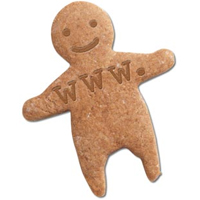 CS380
Bad Cookies?
25
Urban myth: tracking, violate privacy
Reality: 
cookies are relatively harmless
can only store a small amount of information
CS380
Sessions
26
What is a session?
a combination of a server-side cookie and a client-side cookie, 
the client-side cookie contains only a reference to the correct data on the server. 
when the user visits the site:
their browser sends the reference code to the server
the server loads the corresponding data.
CS380
Cookies vs Sessions
27
Cookies can be set to a long lifespan
Cookies work smoothly when you have a cluster of web servers
Sessions are stored on the server, i.e. clients do not have access to the information you store about
Session data does not need to be transmitted with each page; clients just need to send an ID and the data is loaded from the local file. 
Sessions can be any size you want because they are held on your server,
[Speaker Notes: , whereas sessions are stored on the server, meaning in one of your web servers handles the first request, the other web servers in your cluster will not have the stored information. 
whereas many web browsers have a limit on how big cookies can be to stop rogue web sites chewing up gigabytes of data with meaningless cookie information. 
More long term: cookies
More flexibility, security: sessions]
Create a cookie
28
setcookie(name, value, expire, path, domain); 			  						PHP
<?phpsetcookie("user", “Harry Poter", time()+3600);?><html>..... 			  												PHP
CS380
[Speaker Notes: The setcookie() function must appear BEFORE the <html> tag.]
Retrieve a Cookie Value
29
<?php
// Print a cookie
echo $_COOKIE["user"];

// A way to view all cookies
print_r($_COOKIE);
?> 			  													 PHP
CS380
[Speaker Notes: The PHP $_COOKIE variable is used to retrieve a cookie value.]
Delete a Cookie
30
<?php
// set the expiration date to one hour ago
setcookie("user", "", time()+3600);
?> 			  													 PHP
CS380
[Speaker Notes: When deleting a cookie you should assure that the expiration date is in the past.]
Start/end a session
31
bool session_start ( void )
bool session_destroy ( void ) 	  		        PHP
All your session data is stored in the session superglobal array, $_SESSION
$_SESSION['var'] = $val;
$_SESSION['FirstName'] = "Jim"; 			  PHP
CS380
[Speaker Notes: How do you remove data?]